How to Export as an SKB file
Save your project
Always save your model first
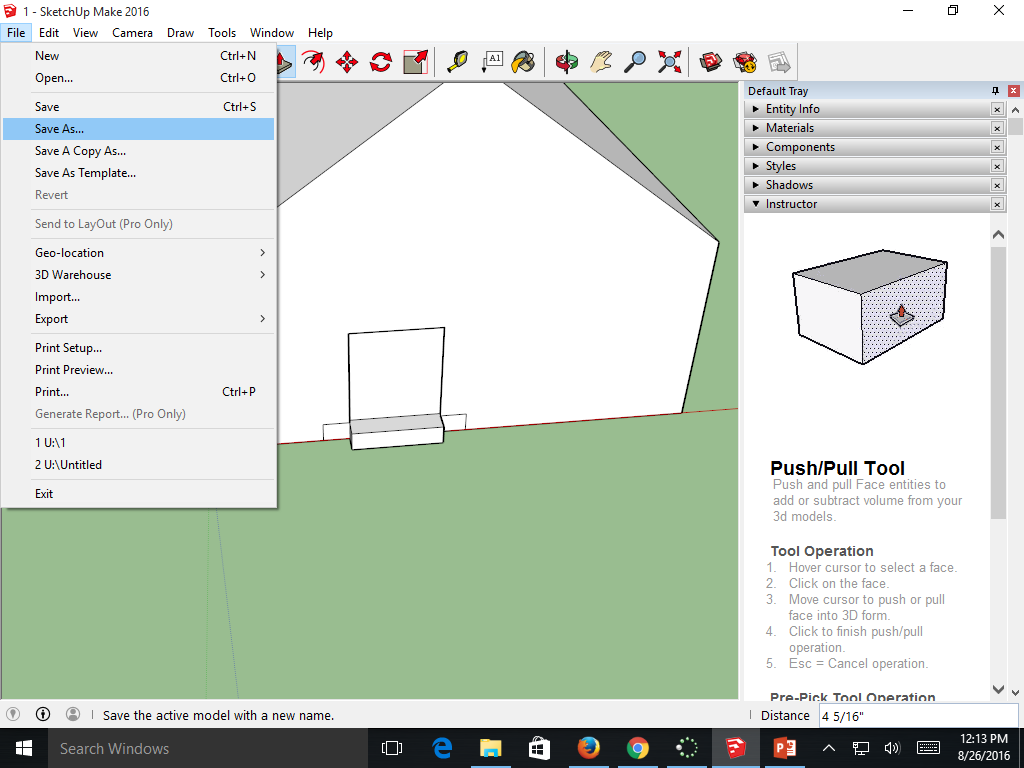 Exporting
Go to File, then Export, 2D Graphic
Save it as a .png file
Go back and hit File—Export—2D Graphic --- Save again.
It will tell you the file already exists,
And if you want to replace it.
Hit YES. It will then save it as an .SKB 
File. Open your learners drive and make 
Sure you saved to your drive.
Copy the .SKB file and paste it into your Powerpoint